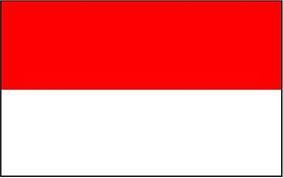 Interview
Anneloes van ‘t Klooster
14015919
11-01-2018
Before The Interview
Read some information about the culture on the internet. 
 Used the model by Hofstede 
 Used a tool by Hofstede 
 Individualism and indulgence scores are low
Long term orientation score is high

 Tried not to judge and be open-minded during the interview. 

Literature: https://www.hofstede-insights.com/product/compare-countries/  and  https://www.hofstede-insights.com/models/national-culture/
During the interview
Language. Some words weren’t understood. 
 Repeating the words to get more information
 Using pauses to get more information
 A lot of humor
 Eye  contact during the whole interview
As a health care professional
Interview opened my eyes
 I was totally unaware of the differences between different cultures
 Interpretation is difficult
 Do not ask difficult questions
 Know what you can talk about
 Improve not to answer questions for the other